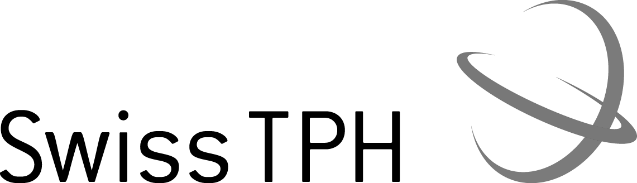 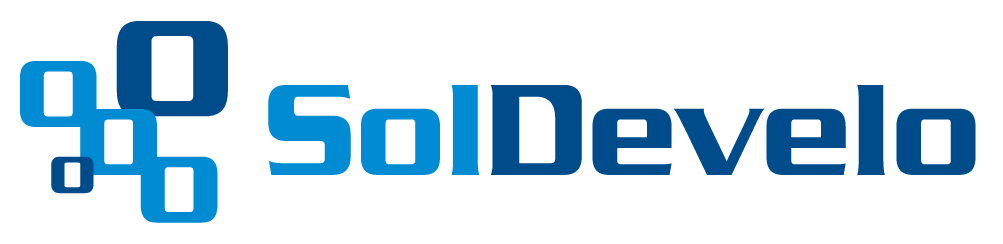 Maintenance and Support
7 December 2020 
Activity Report
November 2020 activities (I)
Support:
OSD-112: Legacy openIMIS Installation default username and password doesn't work - Waiting for customer
OSD-113: Bulk imports of images - Waiting for customer
OSD-115: email sending issue – Waiting for customer
OSD-118: Pilote CNSS Djibouti > Impossible de générer une demande de remboursement – Closed
OSD-120: Question about the translation system on OpenIMIS – Waiting for customer
November 2020 activities (II)
Maintenance/Development:
PR on Legacy Components 
Bug fixes on both legacy and modular openIMIS
Jira projects configuration 
Claim Attachments in Claim resource in FHIR R4 module 
DHIS2 integration developments
Release:
October 2020 Release finalized 
Policies Demo Mobile Application published on Google Play
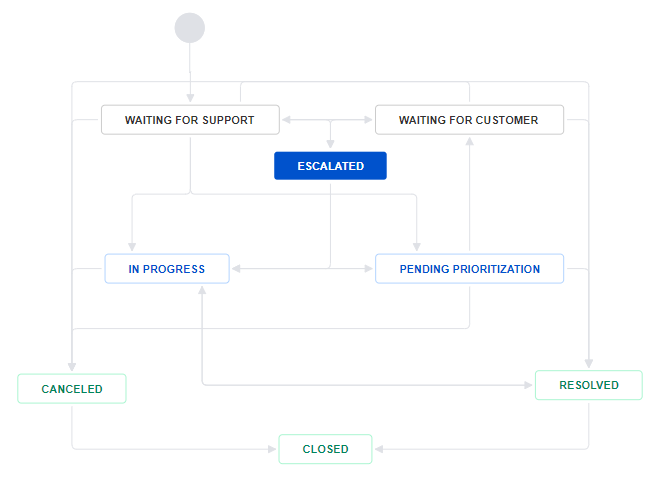 Service Desk Workflow
Jira Projects Configuration
Activated new Software Development Workflow on openIMIS Jira project
Clear states and transitions
Improve communication
Facilitates releases 
Created automations:
Cloning Escalated issues to openIMIS project
Updating statuses on Service Desk issues
Applying issue description templates
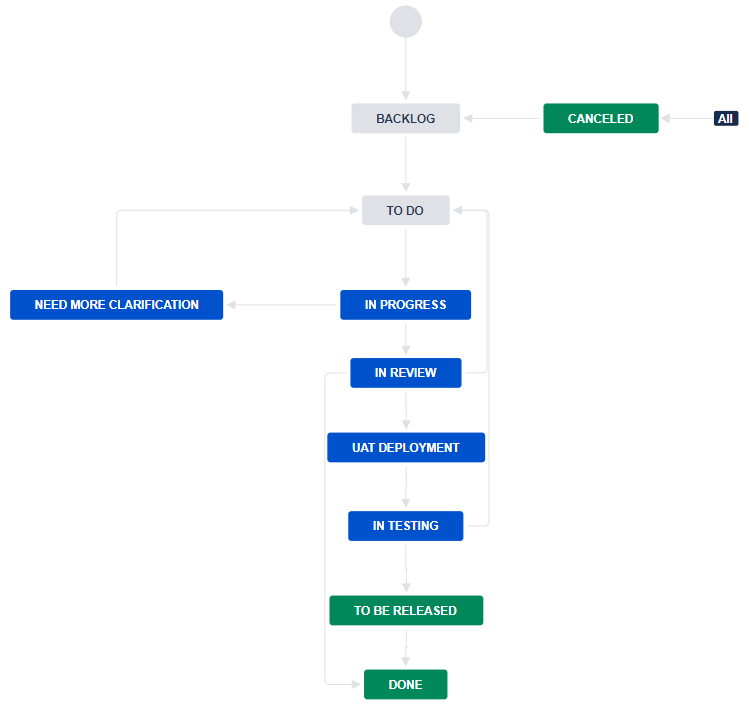 openIMIS Project Workflow
Claim Attachments in FHIR R4 Claim resource
"supportingInfo": [
  {
    "category": {
       "coding": [
          {
            "code": "attachment",
            "display": "Attachment"
          }
        ],
        "text": "attachment"
     },
     "valueAttachment": {
        "contentType": "image/png",
        "creation": "2020-12-01",
        "data": "iVBORw0KGgoAAAAN...",
	"hash": "852D99C...",
        "title": "logo.png"
            }
        }
    ]
OP-285: Add Claim attachments through FHIR R4 module 
3days
POST /api_fhir_r4/Claim/
Available on https://release.openimis.org/api/api_fhir_r4/Claim/
Time budget available
Future activities
Support:
Wiki and video preparation for openIMIS Installation and Country Localization 
REST API and Mobile Application installation 
Maintenance and development: 
Integrate Nepal features into legacy openIMIS (PR reviewed)
Bug fixes
Maintenance and Support
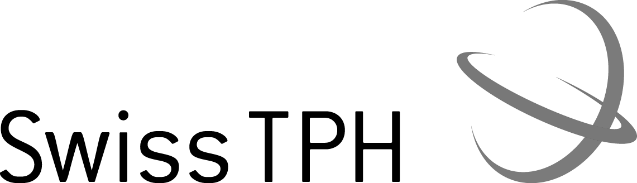 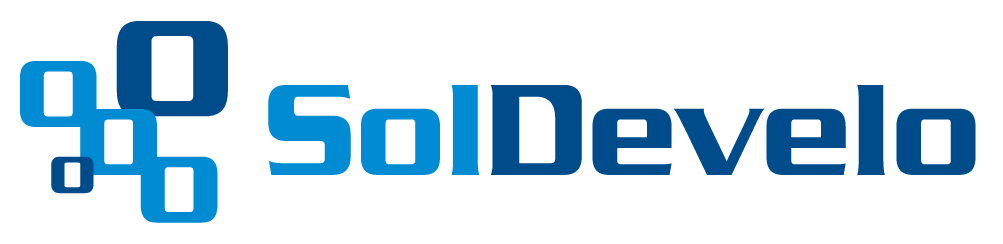